Godly MothersProverbs 31:30Pastor SamMay 12, 2024
Scripture Reading
Godly Mothers

Proverbs 31:30
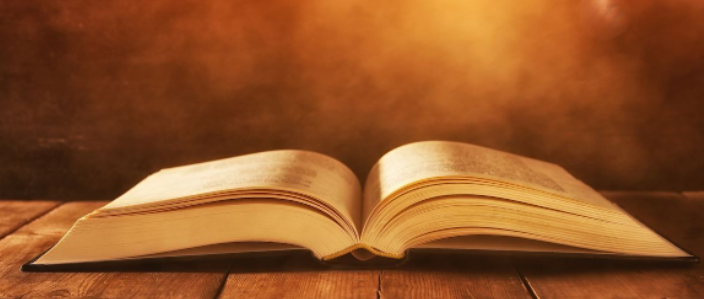 Unsung Hero’s - Godly Mothers
Noah’s wife
Sarah
Rebekah
Leah
Jochebed
6.   Rahab
7.   Naomi (DIL – Ruth)
8.   Hannah
9.   Mary
10. Eunice (GM Lois)
To God be the glory!